Skúmanie vlastností pevných látok
Fyzika 6
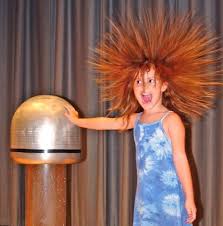 Pevné látky
Všade okolo nás sa nachádzajú pevné telesá – teda veci zhotovené z pevných látok
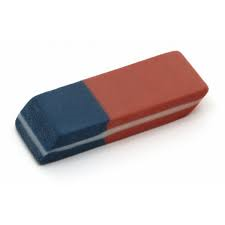 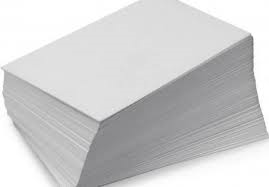 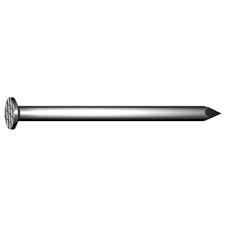 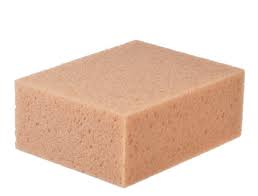 Vlastnosti pevných látok
Tak ako kvapaliny a plyny majú svoje vlastnosti, tak aj pevné látky majú svoje rozdielne vlastnosti, na základe ktorých vieme povedať na čo sa dá daná látka použiť.
Krehkosť
Teleso z krehkej látky možno rozlomiť alebo ľahko rozbiť
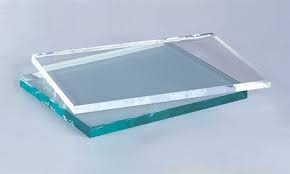 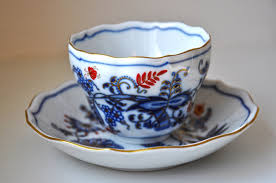 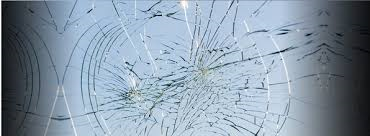 Tvrdosť
Do telesa nemožno urobiť ostrým predmetom hlbšiu ryhu.
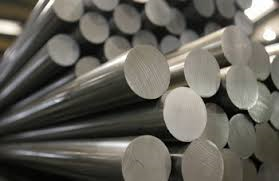 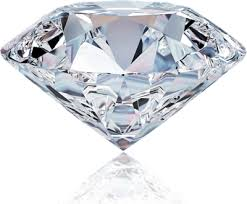 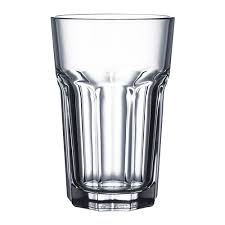 Diamant
Považuje sa za najtvrdšiu látku
Je to kryštál, ktorý sa pre svoju tvrdosť často využíva v technike napr.: na brúsenie, vŕtanie, rezanie skla, na výrobu píl, rezanie kovov a kameňov
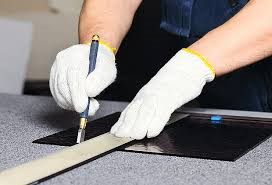 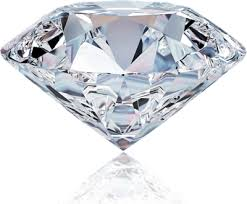 Pružnosť
Teleso z pružnej látky možno natiahnuť, alebo ohnúť, ale potom opäť nadobudne svoj tvar.
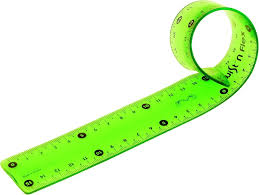 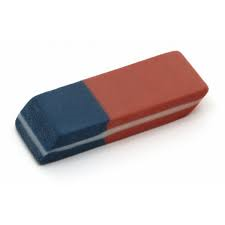 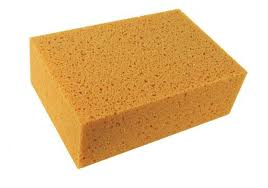 Tvárnosť
Telesá z tvárnej látky po stlačení zmenia svoj tvar.
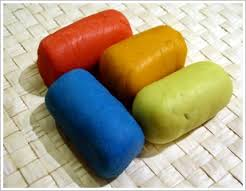 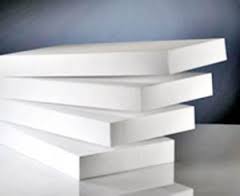 Deliteľnosť
Pevné telesá môžeme deliť:
Pílením
Rezaním
Strihaním
Trhaním
Rúbaním
Lámaním
Rozbitím
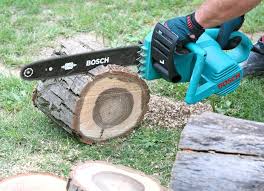 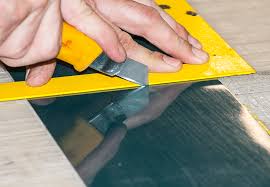 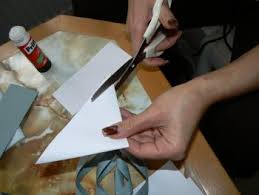 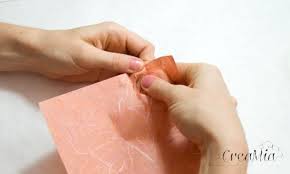 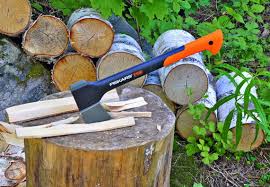 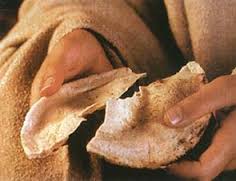 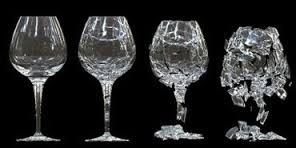 Ďakujem za pozornosť 